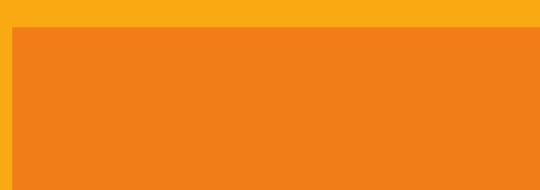 Prevention in Older Adults
Geriatric Cardiology Section of the 
American College of Cardiology
Prevention in Older Adults: Still relevant?
Prevention in middle age: primarily oriented to longevity 
Prevention in old age: goals include longevity as well as quality of life
Average length of life is 80 years: half the population will live well beyond 80
Longevity is still important to many older adults as they can realistically expect to live longer
Prevention in old age is also oriented to reducing morbidity, disability, frailty, and to increasing function, independence, and quality of life
Secondary Prevention:Risk/Benefit Balance
Goals to increase longevity, moderate disease effects, and preserve health and vitality by reducing CV risks and optimizing aggregate health (physical activity, body composition, diet, and adherence to medications)
However, risks associated with secondary prevention therapies may also increase with age
e.g., polypharmacy, as well as risks of falls, myalgias and bleeding that may occur with beta-blockers, statins or aspirin, respectively
Physical Activity
Sedentary lifestyle remains a common aspect of Western lifestyle that worsens with advancing age
Susceptibility to and consequences of CV disease are compounded by sedentariness
Cardiorespiratory Fitness and Age
Reduced cardiorespiratory fitness (CRF) is associated with increased mortality and morbidity 
CRF can be directly measured as peak oxygen utilization (VO2), usually by cardiopulmonary exercise testing, or it can be approximated as metabolic equivalents (METs), usually based on a standard ECG exercise test (using formulas)
Central (heart, lungs) as well as peripheral (muscle, vascular) mechanisms influence CRF  
Central and peripheral physiologies are affected by age and disease, but both can be modified by physical activity
Strength becomes a greater determinant of function in relatively frailer adults
J Cardiopulm Rehabil Prev. 2016 Apr 26. 
Arch Phys Med Rehabil 2004;85:S31-42
Physical Activity
Benefits of physical activity are multifold in older adults 
Cardiovascular: Blood pressure, vasodilation, diastolic filling, inflammation, lipids, glucose/metabolism.
General: Body composition, neurocognitive, sleep, mood

Post-hospitalization disability: often very difficult to initiate physical activity, especially after deconditioning in combination with poor sleep and effects of disease and associated therapies.
An exercise training program can help initiate physical activity in older adults as it can help overcome deconditioning, disability, and/or to better cope with disease/medications/ depression such that it can enable confidence to be active and independent.
Circulation 2005; 112:674–682 
Chest 2003; 123:387–398
Physical Activity Guidelines
American College of Sports Medicine recommends 30 minutes of moderate-intensity aerobic-type exercise for at least 5 days per week or vigorous-intensity activity for at least 3 days per week
ACC/AHA lifestyle guidelines recommend 150 min of moderate-intensity exercise per week for adults of all ages, and also highlight that multiple episodes as short as 10 minutes can have substantial benefits 
Beyond the guidelines: 
Prolonged sitting is an independent risk   
Any activity is better than no activity
Circulation 2007; 116:1094–1105
Circulation 1993; 88:116–126
Physical Activity
J Geriatr Cardiol. 2015; 12:459-64
Physical ActivityOften confounded by multimorbidity
Advanced cardiac disease and/or comorbidities add to the complexity of physical activity, but they are not reasons to avoid physical activity and exercise.
It is often helpful to guide physical activity and exercise for older adults, emphasizing techniques that enable confidence despite complex cardiac (e.g., left ventricular systolic dysfunction, valvular heart disease, arrhythmia, hypertension) and non-cardiac (e.g., chronic obstructive pulmonary disease, arthritis, incontinence, cognitive impairment, frailty, pain, falls) disease processes.  
An important goal of exercise training is to facilitate safe and self-reliant physical activity.
Curr Sports Med Rep. 2011;10:211-6
Exercise Testing: Is it indicated for older adults?
Exercise testing (treadmill or bicycle) can serve as a useful means to assess rhythms, hemodynamics, ischemia, balance and other pertinent considerations, and to help allay concerns and or expose risks before initiating a physical activity and/or exercise training program. 
Any consideration of incorporating imaging modality into stress testing to assess for ischemia, valvular gradients, or other clinically relevant considerations should not be at the exclusion of an exercise assessment 
A low-intensity exercise stress testing protocol may be best suited to older adult’s capacities and still provide meaningful assessment.
J Cardiopulm Rehabil Prev. 2016 Apr 26.
Obesity
Obesity as a risk factor: Compounds the risk of atherosclerotic heart disease; worsen diabetes and hypertension
Obesity also exacerbates comorbid conditions: e.g., arthritis, restricted respiratory function, urinary incontinence, cancer
Obesity is common among older adults 
40.8% adults ≥ 65 years with BMI ≥ 30 kg/m2 
27.8% adults ≥ 75 years obese, and 33% overweight
Circulation 2013; 128: 2422–2446 
Br Med Bull 2011; 97: 169–196 
Curr Opin Clin Nutr Metab Care. 2008; 11: 693–700
Sarcopenic Obesity
Increase in fat mass without a parallel growth of muscle mass and increment of strength occurs due to:
Increased or stable caloric intake
Progressive decline in total energy expenditure
Multiple cross-sectional studies demonstrate an association between sarcopenic obesity and surrogate markers of CVD and mortality
J Cell Biochem. 2015;116:1171-8
J Am Geriatr Soc 2014;62:253–60
J Nutr Health Aging 2009;3:460–66
Controversial Issues in Obesity
Lack of strong evidence that weight reduction among elderly decreases all-cause mortality
Elevated BMI may be associated with lower mortality rates, the “obesity-survival paradox,” a phenomenon observed in patients with heart failure
Systematic review of cohort studies has demonstrated lack of increased mortality in older adults with obesity or severe obesity (defined as BMI ≥ 35 kg/m2)
Weight reduction strategies in combination with increased physical activity among older individuals are associated with improved quality of life and functional independence
Int J Cardiol 2012; 155: 56–65 
Lancet 2006; 368: 666–678
Prevention in Older Adults
J Geriatr Cardiol. 2015; 12: 459-64
Hypertension
Most prevalent modifiable risk factor
Less likely to be adequately controlled in old age
Carries highest cardiovascular risk among older adults
Uncontrolled blood pressure increases risks of cardiovascular disease and mortality, and also accelerates decline in function and cognition
Clinical trial data remains controversial with regard to target BP goals in older adults
Hypertension
90% seniors eventually developed hypertension despite having normal blood pressure at age 55 years
Isolated systolic hypertension (ISH) accounted for 65% cases among age > 60 years; 90% among age > 75 years
Physiology of aging is conducive to ISH: increased arterial stiffness due to increased arterial calcium, collagen, fibrosis, compounded by effects of physical inactivity, high-sodium diet.
Circulation 2013; 128: 2422–46
J Am Coll Cardiol 2011; 57: 2037–2114
Controversial trials in older adults
Treatment of ISH in elderly has resulted in reductions in stroke, coronary heart disease events, kidney disease, atrial fibrillation, heart failure and dementia. 
Generalizability to very old patients has remained uncertain.
Hypertension in the Very Elderly Trial (HYVET): 
First trial to study benefits of anti-HTN therapy in adults aged ≥80 years (mean age, 83.6 years)
BP target <150/80 mmHg significantly reduced risk of all-cause mortality, fatal stroke and heart failure
Although beneficial, this target may not generalizable to patients more frail and complex than those enrolled
N Engl J Med 2015; 373:2103-16 
J Am Coll Cardiol 2011; 57:2037–114
Controversial trials in older adults
Is more aggressive BP therapy better?
Systolic Blood Pressure Intervention Trial (SPRINT): 
In ambulatory adults >75 years of age, treating to a systolic BP <120 mmHg compared with a target <140 mmHg resulted in significantly lower rates of fatal and nonfatal major cardiovascular events and death from any cause
Rates of serious adverse events of hypotension, syncope, electrolyte abnormalities, and acute kidney injury or failure, but not of injurious falls, were higher in the intensive-treatment group than in the standard-treatment group.
N Engl J Med 2015; 373:2103-16
Anti-HTN therapy: Non-consensus in the Guidelines
JNC 8: adults >60 years: <150/90 mmHg 
AHA/ACCF expert consensus on hypertension in older adults:
≤ 79 years: <140 mmHg
≥ 80 years: 140-145 mmHg 
International Society of Hypertension/American Society of Hypertension:
< 80 years:  <140/90 mmHg; 
> 80 years - <150/90 mmHg
It is not clear if/how data from SPRINT trial will affect this recommendation
JAMA 2014; 311:507–20
J Am Coll Cardiol 2011; 57:2037–114
Hypertension: Other Considerations
Widened pulse pressure:
Independent predictor of cardiovascular disease risk; measure of decreased vascular compliance
Non-pharmacological interventions:
Reduced Sodium: Trial of Non-pharmacological interventions in Elderly (TONE) trial demonstrated effective BP reduction
Other non-pharmacological interventions:
↓NSAID, smoking cessation, ↑physical activity, and ↓alcohol
JAMA 1998; 279: 839–46
Hypertension
J Geriatr Cardiol. 2015; 12: 459-64
Dyslipidemia
Systolic Hypertension in the Elderly Program (SHEP) :
Elevations in total cholesterol levels associated with increased coronary artery disease risk with no age limits
Implies that cholesterol management is an important modifiable risk factor for cardiovascular disease, stroke as well as claudication with no age limits 
Heart Protection Study (HPS) (20,536 UK adults aged 40-80 years) and a meta-analysis with > 19,000 patients (> 65 years) with statins demonstrated
Decreases in all-cause mortality, coronary heart disease, non-fatal myocardial infarction, and stroke in young and old patients
J Am Coll Cardiol 2008; 51: 37–45 
JAMA 1991; 265: 3255–64
Dyslipidemia: ACC/AHA Guidelines
American College of Cardiology / American Heart Association (ACC/AHA) 2013 Guidelines
High-intensity statins for secondary prevention up through age 75
Adults ≥ 75 years of age, moderate-intensity statin therapy is recommended for secondary prevention if they are able to tolerate treatment
Individualize statin use in patients ≥ 75 years of age taking into consideration life expectancy and goals of therapy
Despite recommendations, under-treatment is common; deterrents include:
Statin-induced adverse events
Polypharmacy
Benefits of statin efficacy less certain after age 80
Perceived decrease in benefits due to reduced life expectancy in old age, but claudication, stroke, and morbidity benefits are still compelling
Circulation 2014; 129: S1–S45 
Drug Saf .2006; 29: 421–48
Statins: Side effects
Incidence of statin-induced fatal rhabdomyolysis is low in older adults
Most common side-effect: dyspepsia
Myalgia is dose-dependent and drug specific, diminishing with different agents and lower doses; switching statins can thus be helpful
One systematic review and meta-analysis, incidence of myopathy did not differ between placebo and treatment groups with statins
Br J Clin Pharmacol 2015; 80: 363–71
Dyslipidemia
J Geriatr Cardiol. 2015; 12: 459-64
Aspirin
High-risk older adults with known CVD, aspirin is indicated as secondary risk reduction therapy
Scarcity of data for secondary prevention in adults age 85 years or older
Close monitoring of aspirin-related adverse events (gastrointestinal irritability or bleeding risk) is indicated
Risk/benefit of 81 mg is greater than 325 mg dose
BMC Cardiovasc Disord 2012; 12: 98
Aspirin
J Geriatr Cardiol. 2015; 12: 459-64
Diabetes
NHANES/NCHS projections for 2050: diabetes mellitus prevalence expected to double, with largest increase among those over age 75 years
Diabetes mellitus remains under-diagnosed and under-treated in older adults with a higher risk of progression to diabetes-associated complications
High incidence of DM in in older adults related to:
Increased insulin resistance due to adiposity, sarcopenia, and inactivity
Pancreatic islet cell dysfunction with decreased insulin production
Circulation 2015; 131: e29–e322 
Diabetes Care 2012; 35: 2650–64
Diabetes
Hypoglycemia in older adults: common and associated with ↑ mortality
Individualize management: goals to avoid hyper and  hypoglycemia
Older adults with good function and health:  Target HBA1c < 7.5% for medication-treated DM
Older individuals with medical and functional comorbidities that limit life expectancy:  Target HBA1c < 8.0% for medication-treated DM
Older individuals with poor health and function: Target HBA1c  < 8.5% 
Diet and physical activity are first-line therapies
Medical therapies:
Metformin (insulin sensitizing) oral therapy of choice
When insulin required: long-acting basal insulin in combination with very short-acting prandial insulins preferred over intermediate-acting insulin regimens
Diabetes Care. 2014;37:1048-51
Circulation 2013; 128: 2422–46 
Diabetes Care 2012; 35: 2650–64
Diabetes
Diabetes Care. 2014;37:1048-51
Cardiac Rehabilitation
Older adults are more likely to experience unique consequences from CVD and its management
Deconditioning, disability, management conundrums, and poor adherence are all more likely in older age and all benefit by referral to CR.
Cardiac rehabilitation provides opportunities to contend with predictable geriatric intricacies in these patients with cardiac conditions
Multimorbidity
Polypharmacy
Hospital-related disability and deconditioning
Exercise intolerance, falls
Challenges of health literacy, especially as CAD increases changes in cognition (particularly executive cognitive declines)
Can J Cardiol. 2016; 1-9
Tobacco Cessation
Smoking cessation in elderly is associated with significant improvements in cardiopulmonary health and reduced cardiovascular risk
Adults who quit at an older age still experience decreased mortality rates, cardiovascular events, and new or recurrent strokes
Cancer Prevention Study II: smokers who quit at age 65 years, men gained 1.4-2.0 years of life, and women gained 2.7-3.7 years of life
Circulation 2013; 128: 2422–46
Am J Public Health 2002; 92: 990–96
Tobacco Cessation
J Geriatr Cardiol. 2015; 12: 459-64
Prevention in Older Adults:Summary
Prevention can help increase longevity, physical function, and quality of life even in those who are very old
Individualized Care:  Preventive strategies must be tailored to each patient’s unique circumstances. 
Physical Activity helps attenuate age-related functional declines and preserves healthy cardiovascular physiology
Exercise training (strength, aerobic, balance) is often useful as a means to facilitate physical activity
J Geriatr Cardiol. 2015; 12: 459-64
Prevention in Older Adults:Summary (continued)
Blood pressure control significantly decreases risk of cardiovascular events as well as incidence of heart failure, coronary heart disease, atrial fibrillation, and dementia
Statin therapy can provide significant secondary risk reduction in all-cause mortality, coronary heart disease events, ischemic stroke and deep vein thrombosis
Cardiac rehabilitation facilitates effective prevention to a wide spectrum of older adults, from frail to robust. 
Exercise testing may serve as a tool to assess endurance, hemodynamic response, balance, and safety prior to physical exercise program
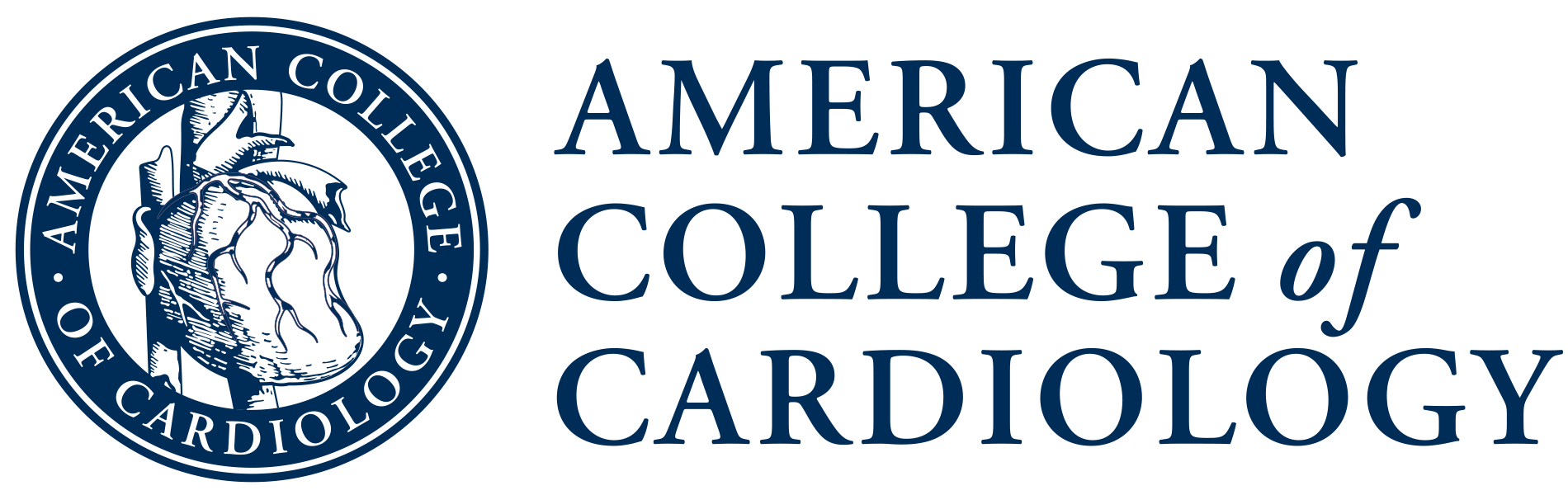